Муниципальное казенное дошкольное образовательное учреждение 
Новобирюсинский детский сад                                                              «Сказка»
Моя педагогическая находка
        Нетрадиционные техники рисования в развитии творческих способностей детей и развитии психологических процессов у детей  дошкольного возраста при формировании личности»

Воспитатель:
Высшей квалификационной категории 
Никифорова Анна Викторовна.

2024 год
«Нетрадиционные техники рисования помогают детям почувствовать себя свободными, помогают  раскрепоститься, увидеть и передать на бумаге то, что обычными способами сделать намного труднее. А главное, нетрадиционные техники рисования дают ребёнку возможность удивиться и порадоваться миру».
М.А. Шклярова
Актуальность темы. 
 1.     Социально-экономические преобразования в обществе  диктуют   необходимость формирования   творчески   активной   личности,   обладающей    способностью эффективно и нестандартно решать новые жизненные проблемы.
2.     Школьное обучение требует уже достаточно сформированного уровня воображения. К первому классу ребенок должен уметь ориентироваться в ситуациях, в которых происходят различные преобразования предметов, образов, знаков, и быть готовым к предвосхищению возможных изменений.
3.     Воображение выступает предпосылкой эффективного усвоения детьми новых знаний, никакой вид творческой деятельности не может обойтись без воображения.
4.    Воображение в значительной степени определяет эффективность учебно-воспитательной деятельности в ДОУ.
Использование нетрадиционных техник дает возможность применять коллективную форму творчества.
Она сближает детей, развивает навыки культуры общения, рождает особую эмоциональную атмосферу.
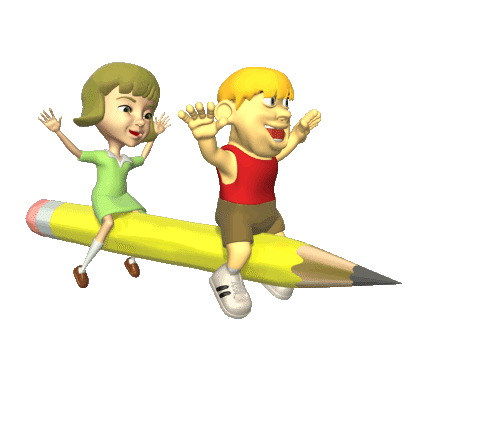 Цель:
развить творческое мышление, способности, фантазию, восприятие, креативное мышление  и воображение, память, внимания, образного мышления  дошкольников через использование нетрадиционных техник.
Задачи:
Учить детей пользоваться разнообразной техникой рисования, с целью формирования у них положительных эмоций, побуждать активность в обсуждении работ и желании говорить о своих чувствах. Учить видеть и понимать красоту окружающего их мира.
1
Способствовать развитию речи, фантазии, внимания, усидчивости.
2
3
Развивать умения производить точные движения пальцами и кистью рук.
Обогащать детей различными сенсорными впечатлениями.
4
Воспитывать умение работать в команде, индивидуально, доводить дело до конца.
5
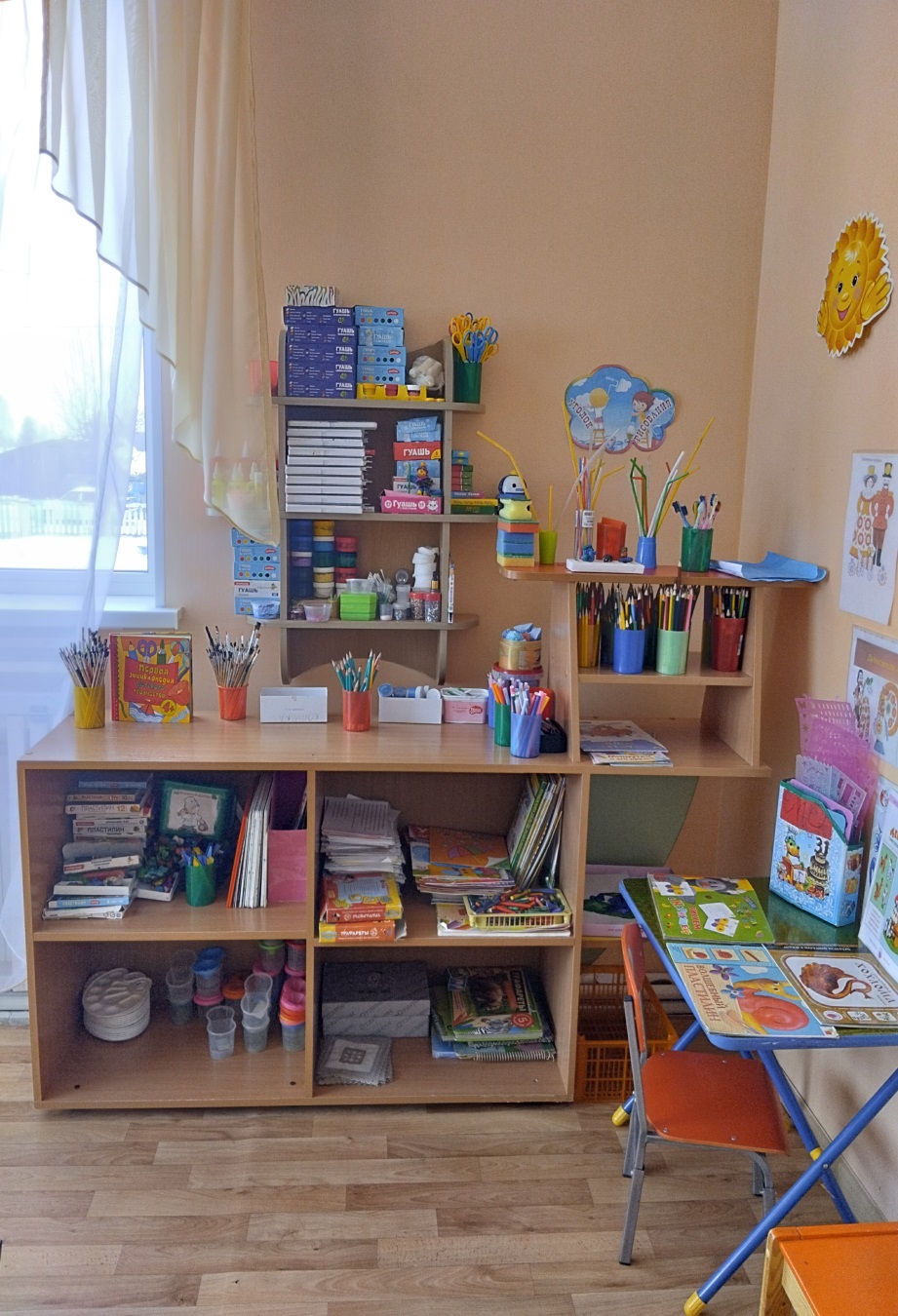 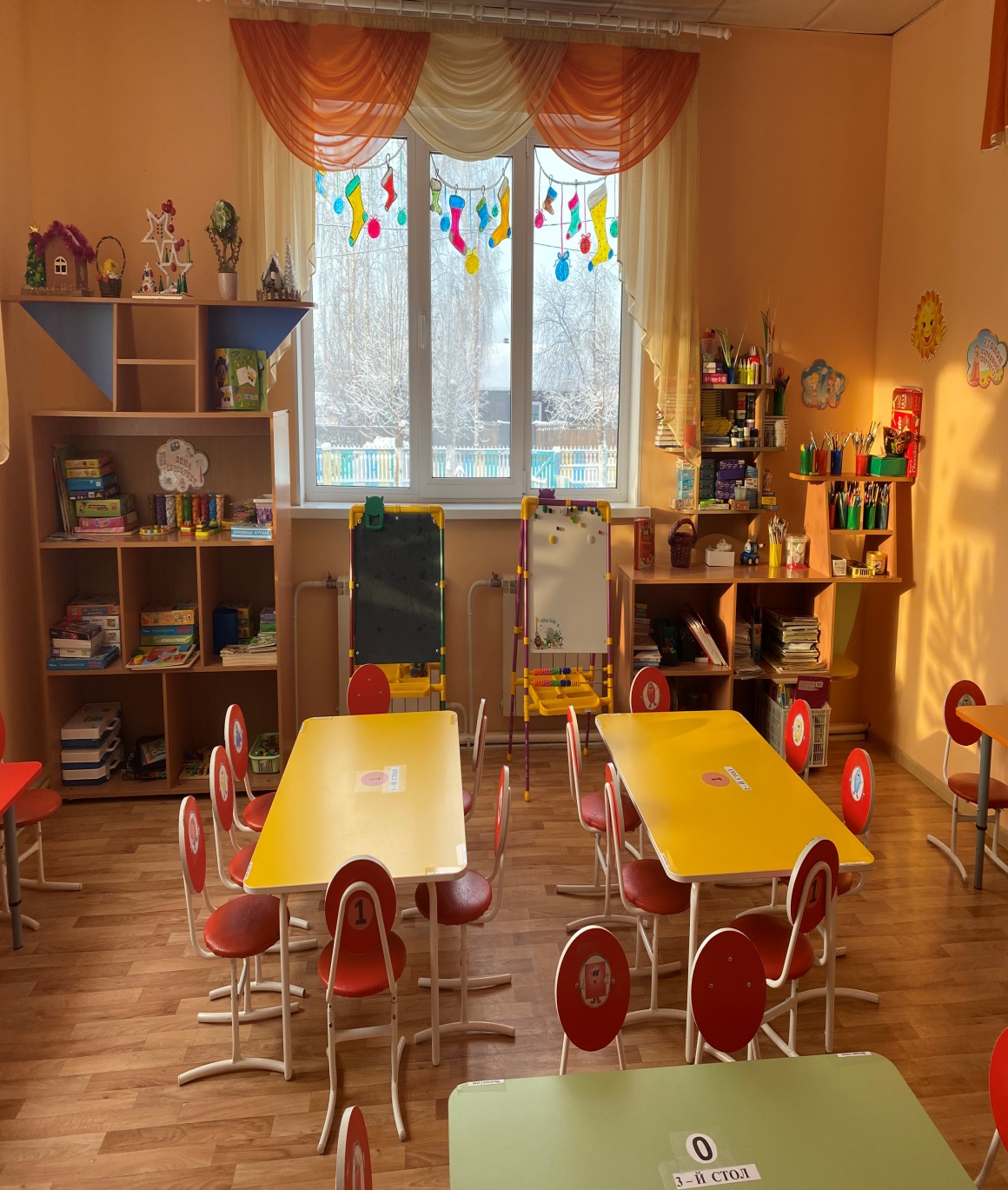 •
4
5
Проведение занятий с использованием нетрадиционных техник
•	Способствует снятию детских страхов; 
•	Развивает уверенность в своих силах; 
•	Развивает пространственное мышление; 
•	Учит детей свободно выражать свой замысел; 
•	Побуждает детей к творческим поискам и решениям; 
•	Учит детей работать с разнообразным материалом; 
•	Развивает чувство композиции, ритма,  колорита,  цветовосприятия;       чувство фактурности и объёмности; 
•	Развивает мелкую моторику рук; 
•	Развивает творческие способности, воображение и  полёт фантазии.
•	Во время работы дети получают эстетическое удовольствие.
4
5
С детьми я использую разные техники  рисования:
Рисование ватными палочками
Рисование по шаблону «Шаблонография»
Рисование мятой бумагой
Кляксография
Отпечаток листьями
Набрызг
Рисование методом  тычка
Свеча и акварель
Рисование ладошками
Рисование пальчиками
Печать веток
Техника «Импасто»;  Пластилинография  и другие техники рисования.
Рисование ватными палочками
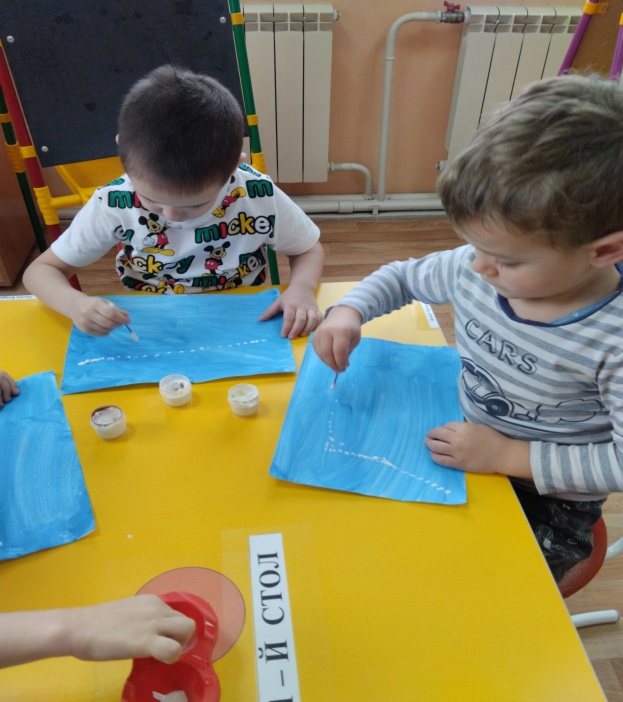 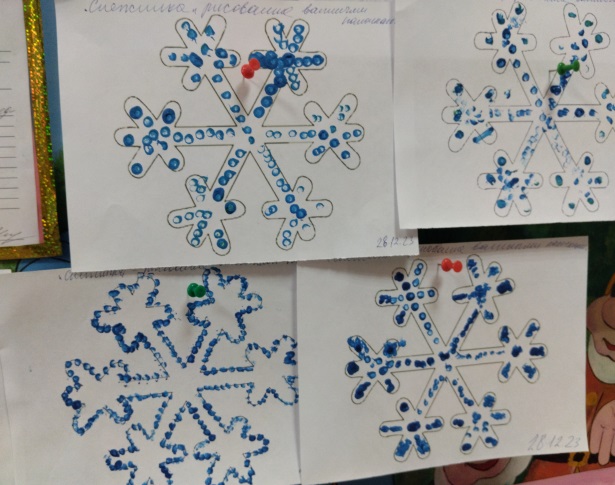 Развивает творческий потенциал, фантазию, сосредоточенность, согласованность движений, внимание, координацию, усидчивость, мелкую моторику.
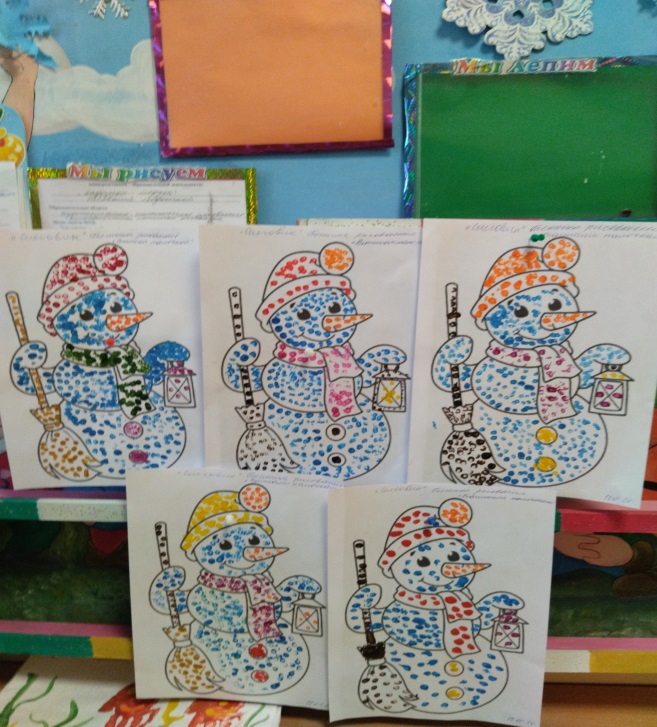 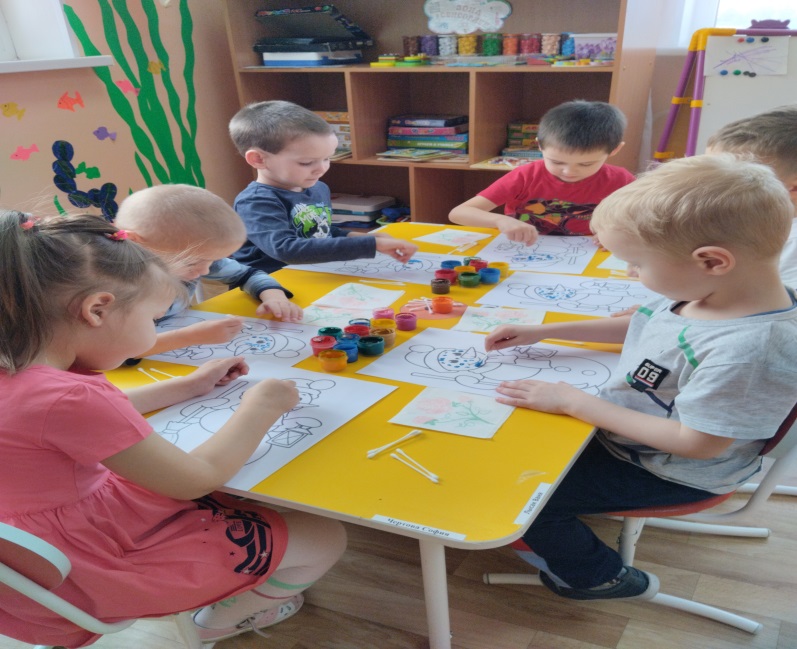 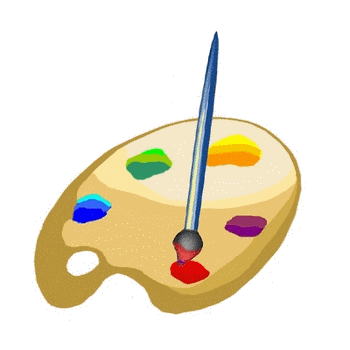 Рисование по шаблону «Шаблонография»  плюс тычок жесткой кистью
Формирует  эмоционально – положительное отношение к самому процессу, способствует более эффективному развитию  воображения и восприятия
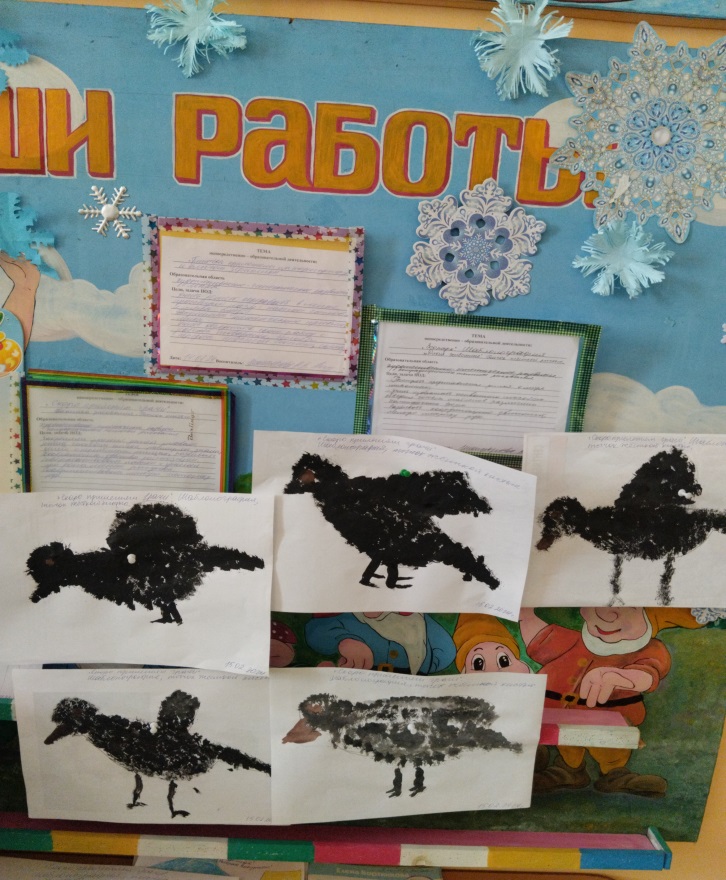 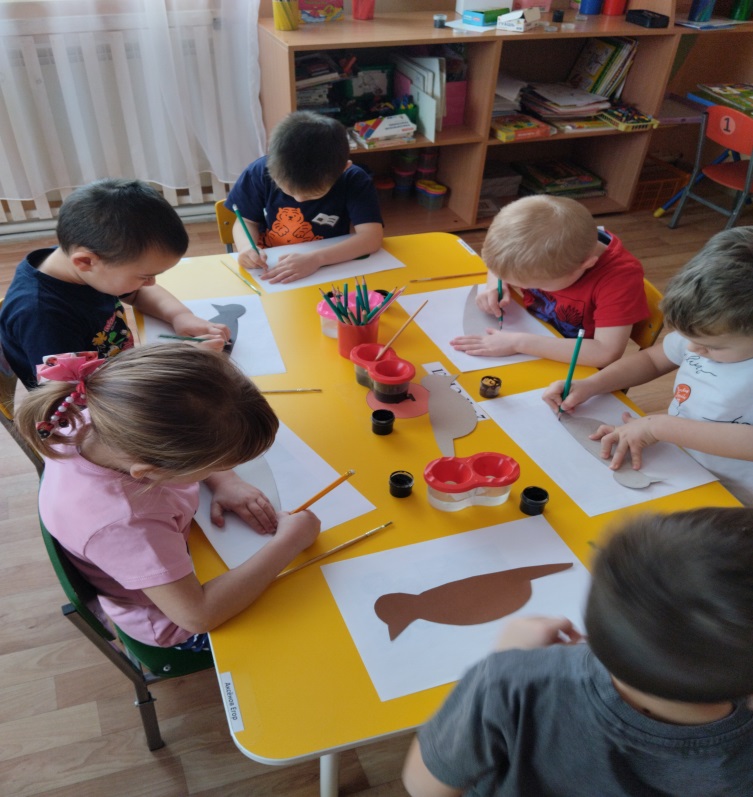 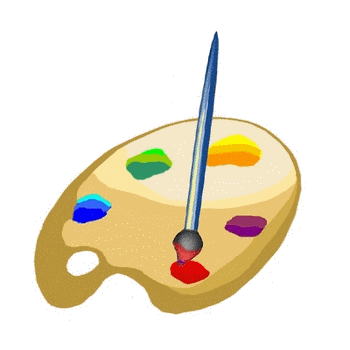 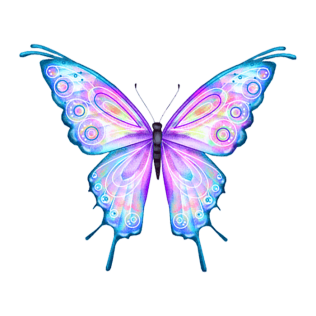 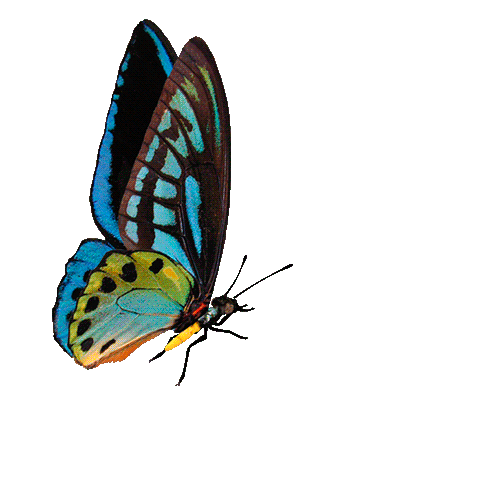 РИСОВАНИЕ МЯТОЙ БУМАГОЙ
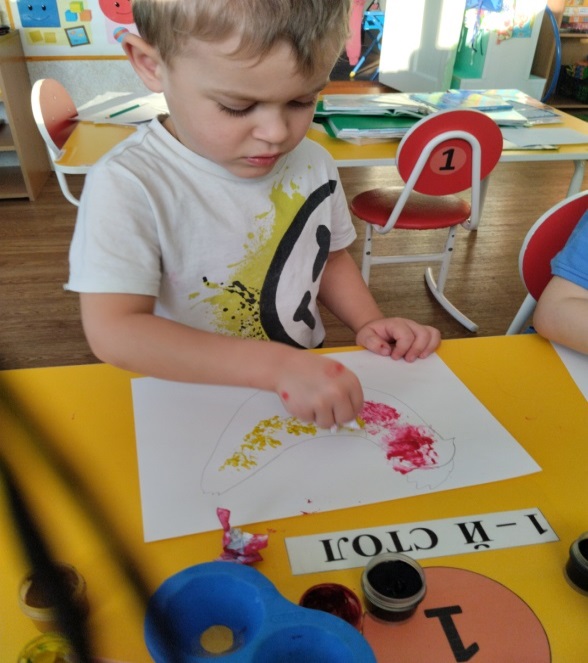 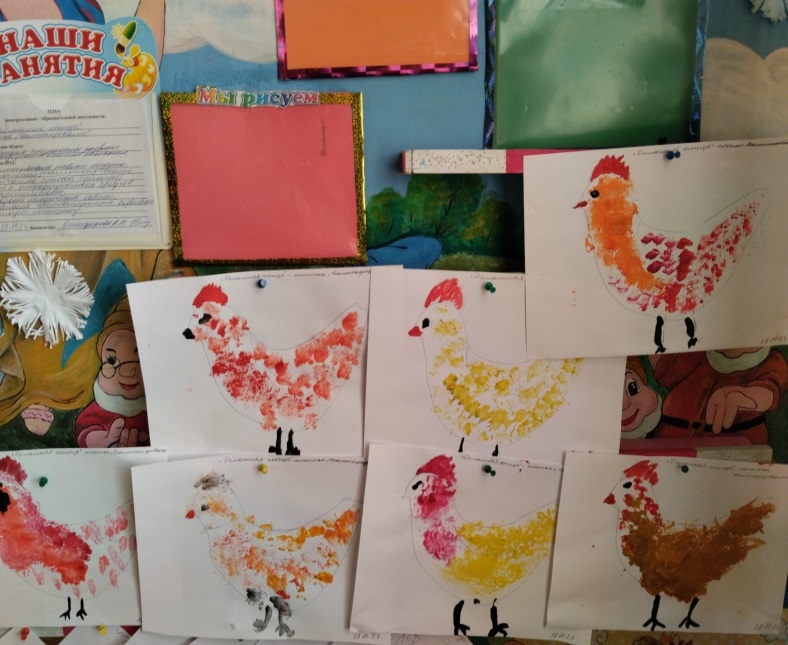 Раскрывает творческие способности ребенка. Также прекрасно развивает мелкую моторику, способствует развитию воображения у детей
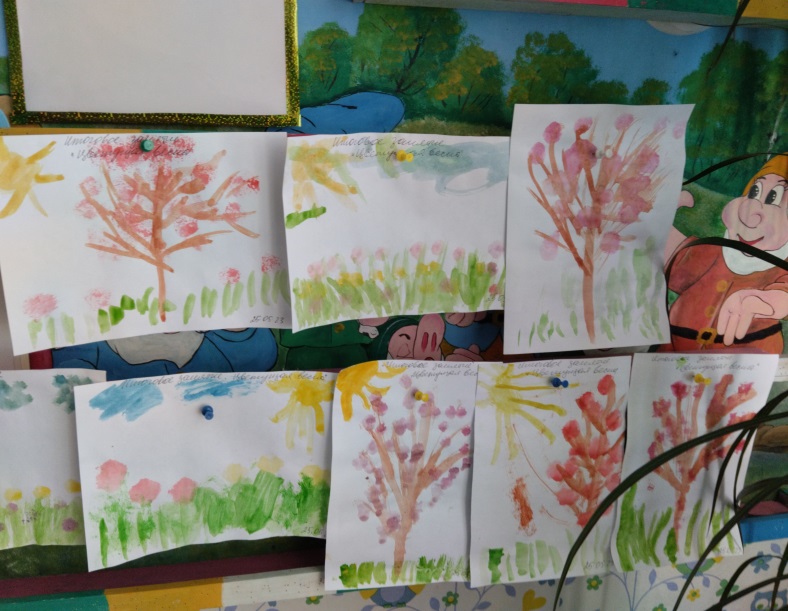 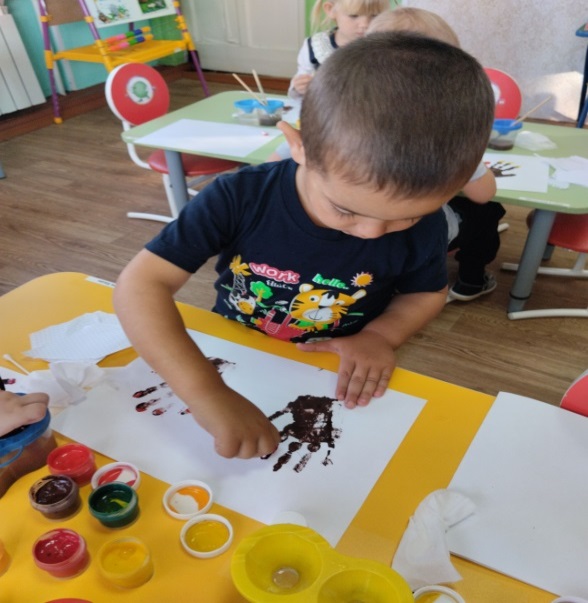 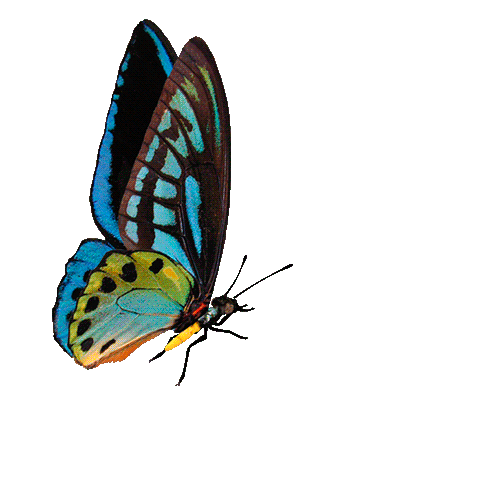 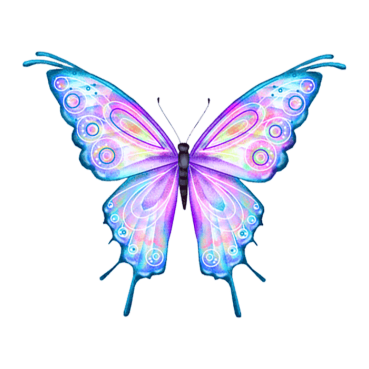 КЛЯКСОГРАФИЯ
Развивает творчество, фантазию, воображение, способствует выражению индивидуальности, формированию художественного вкуса, проявлению самостоятельности, снимает  страх перед неудачей.
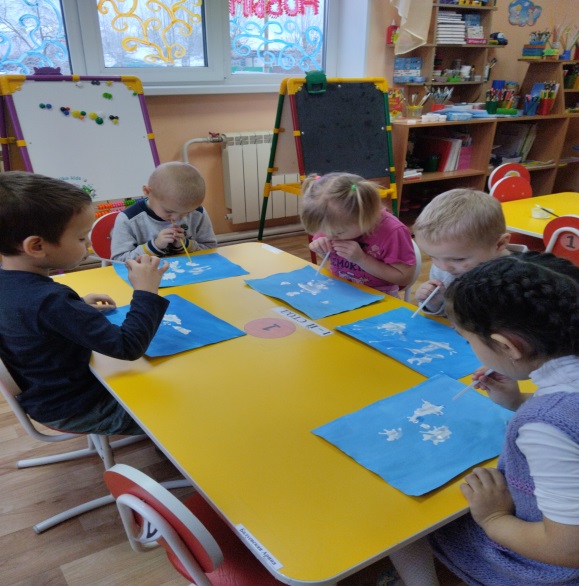 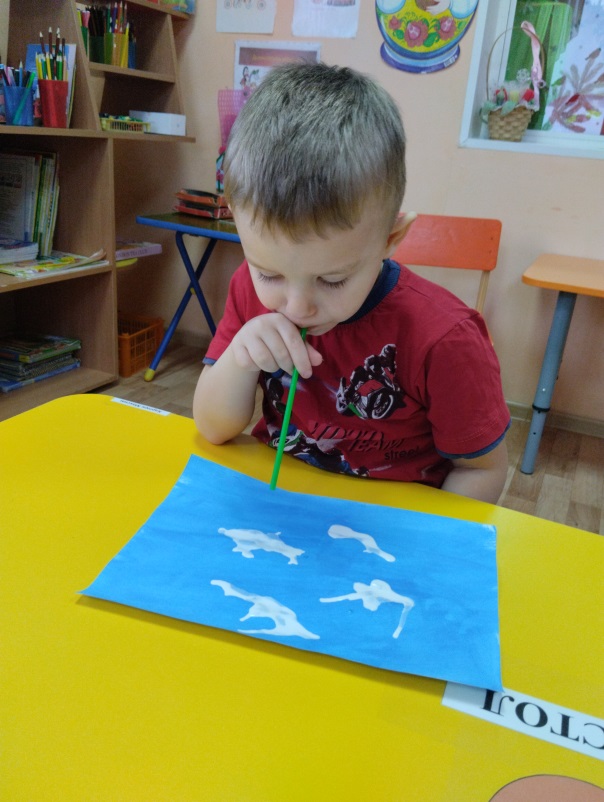 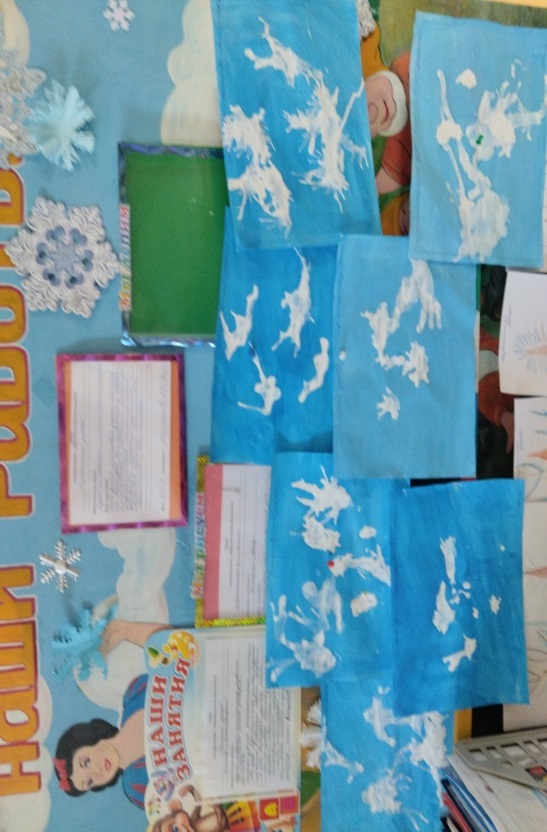 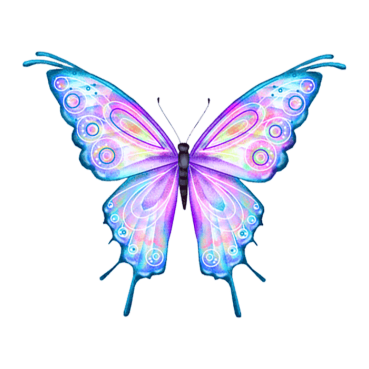 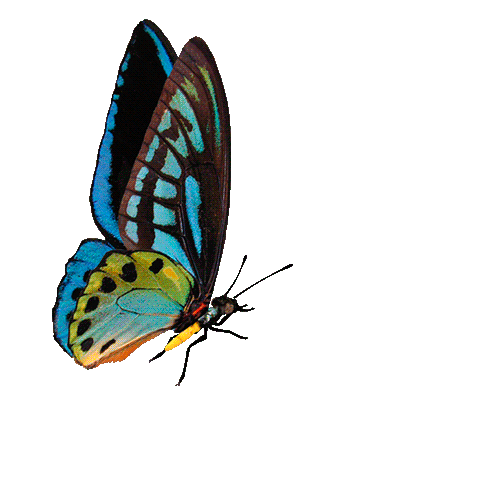 Отпечаток листьями растений, деревьев
Способствует развитию воображения, играет важную роль в формировании и развитии творческого мышления у детей
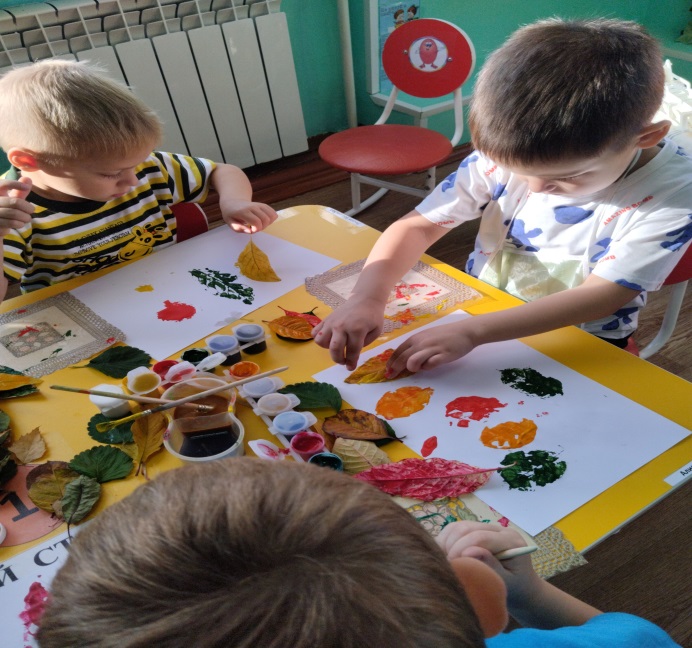 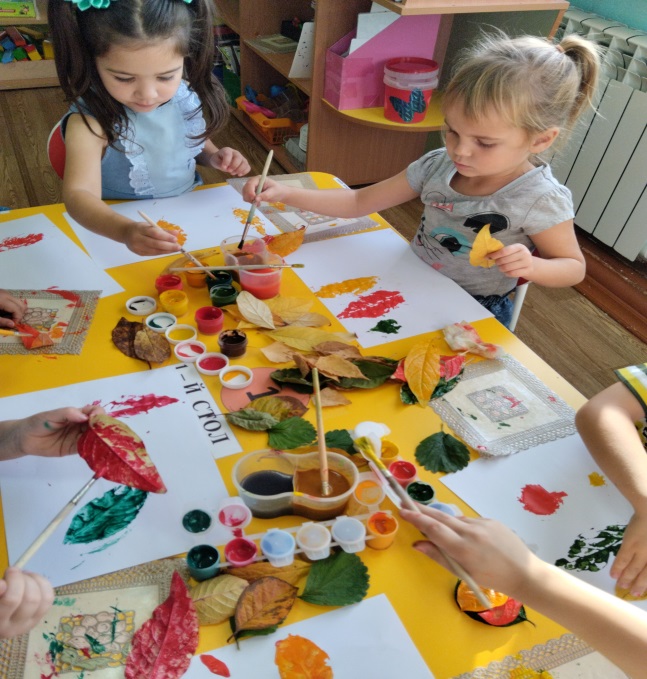 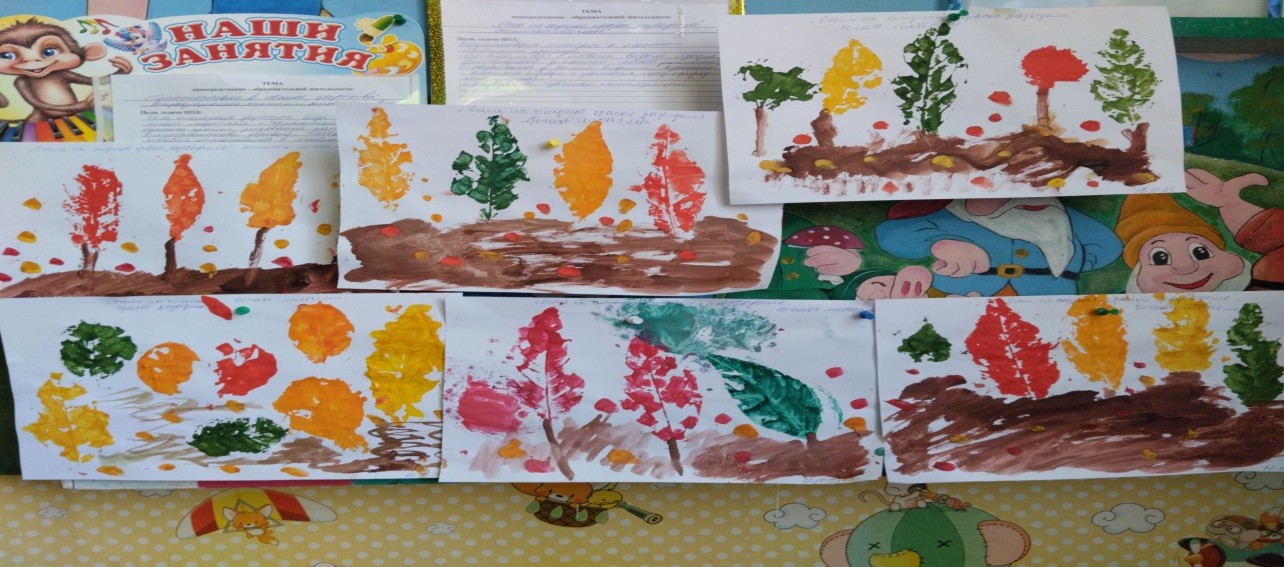 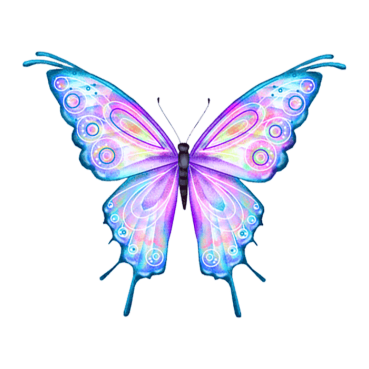 НАБРЫЗГ
Способствует развитию воображения, умению выражать свой замысел, развитию уверенности в своих силах, развитию творческого и креативного мышления, развитию мелкой моторики рук.
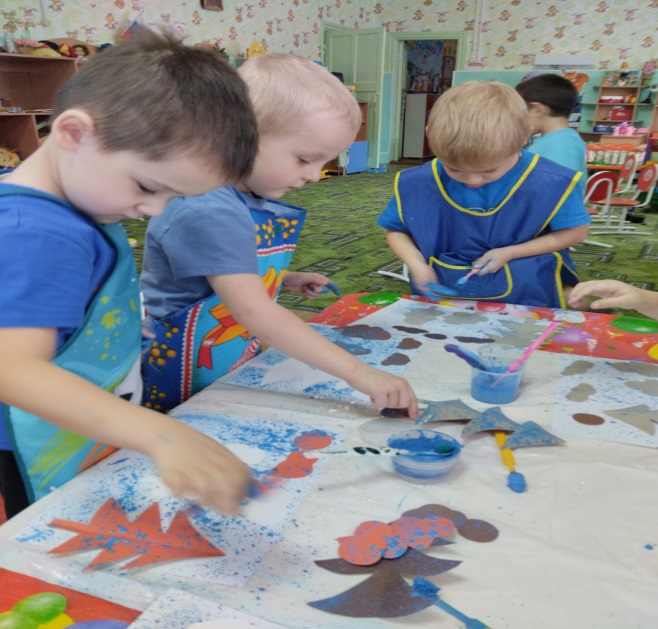 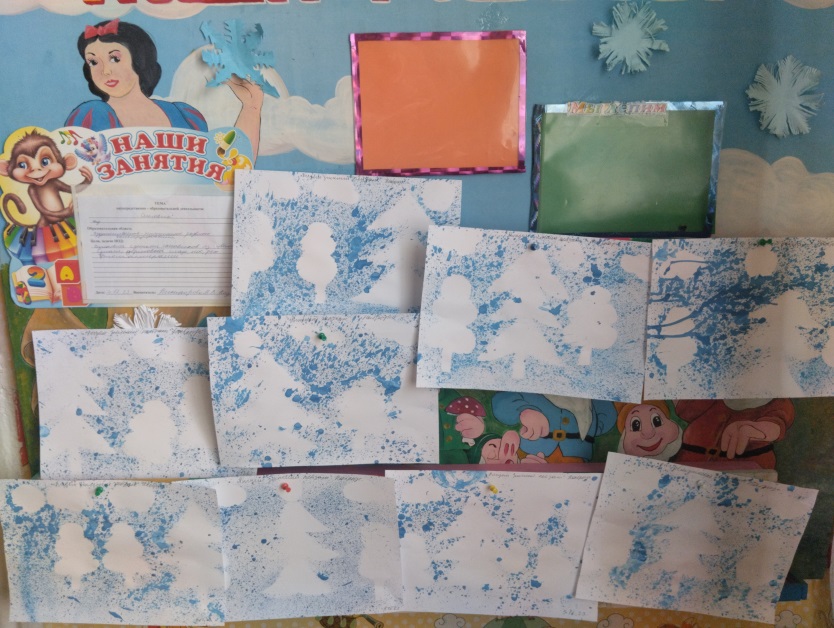 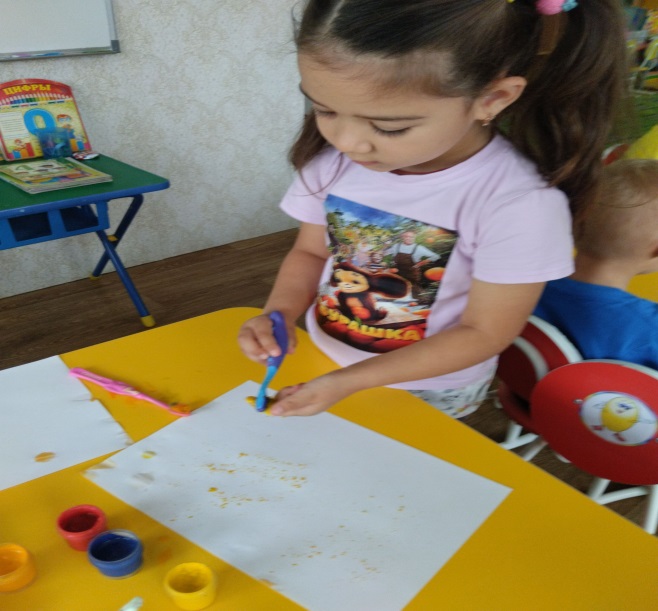 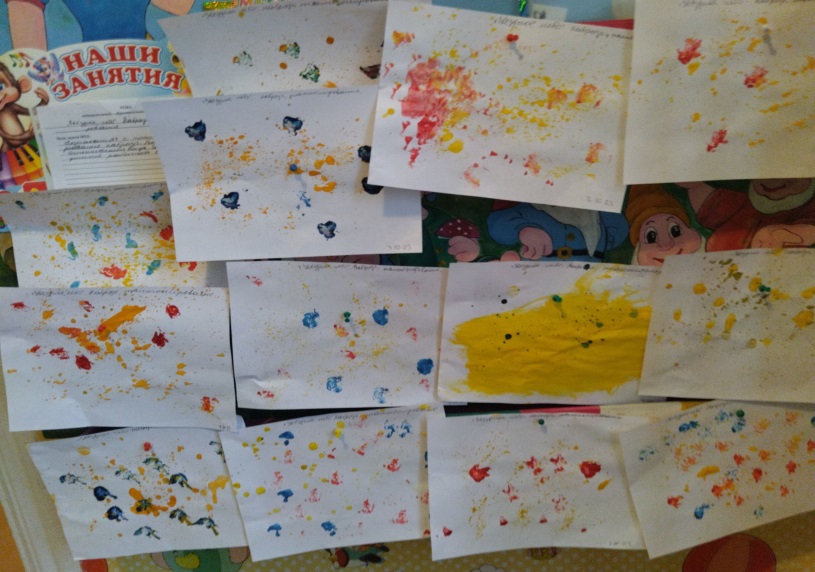 РИСОВАНИЕ МЕТОДОМ ТЫЧКА
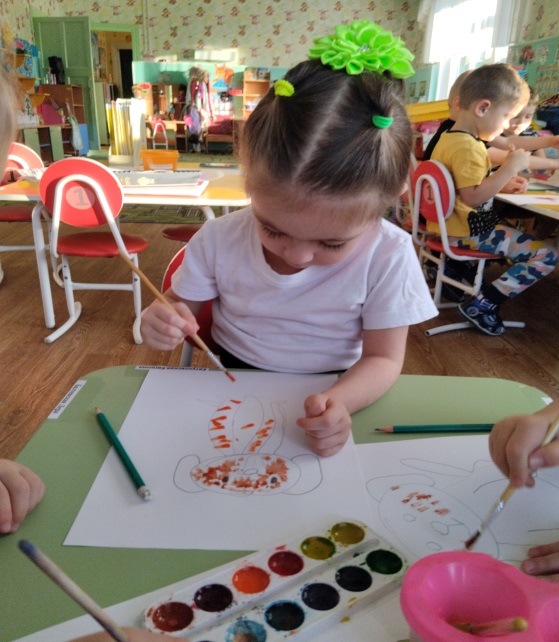 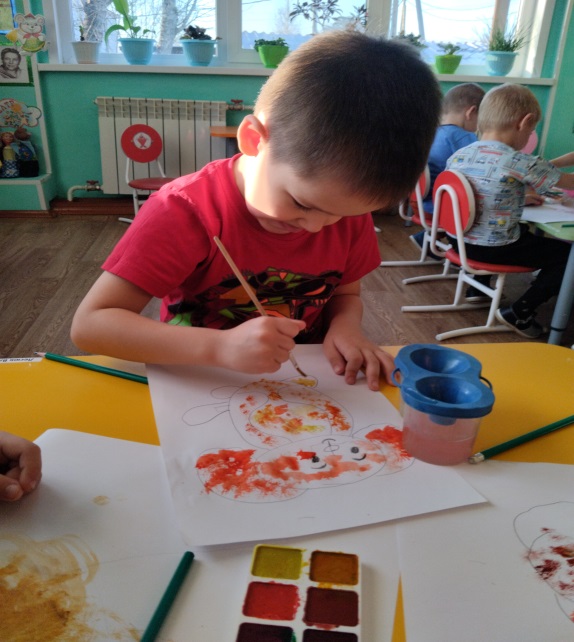 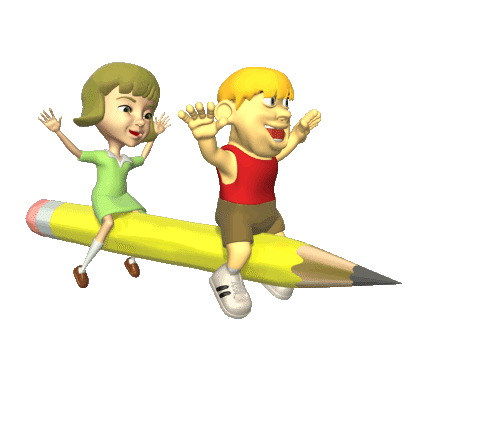 Рисунки, созданные детьми способом тычка, оказываются эстетичными и понятными как самому ребенку, так и окружающим.
Развивает воображения.
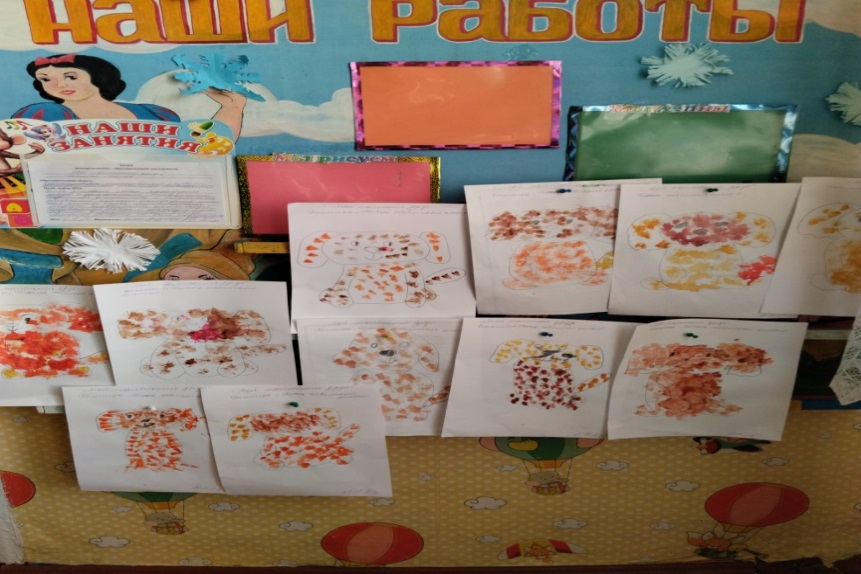 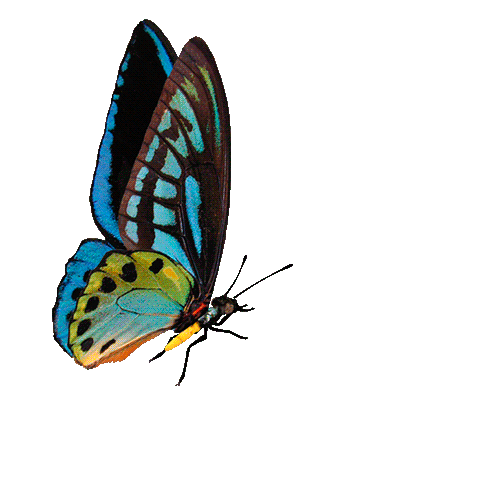 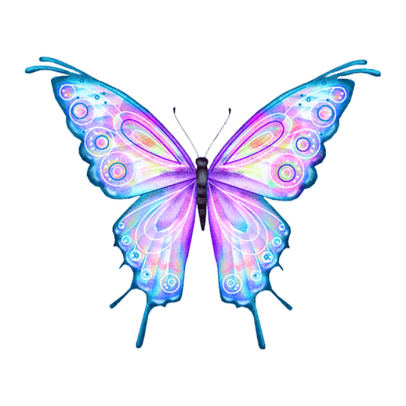 СВЕЧА И АКВАРЕЛЬ
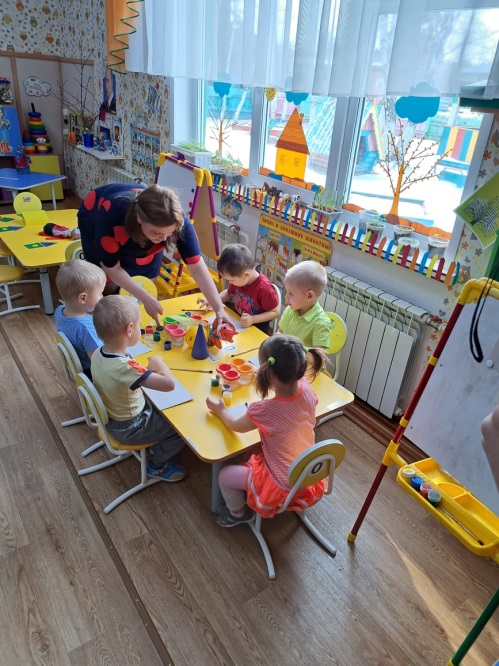 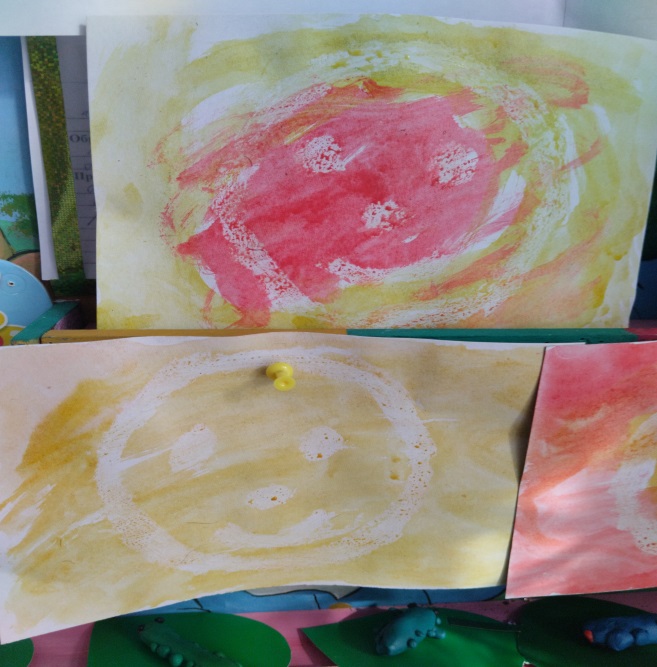 Развивает воображение, творчество,  вызывает чувство радости от результатов работы.
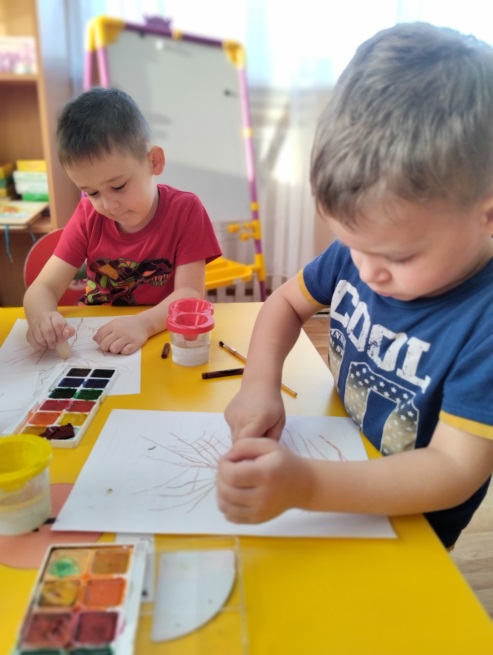 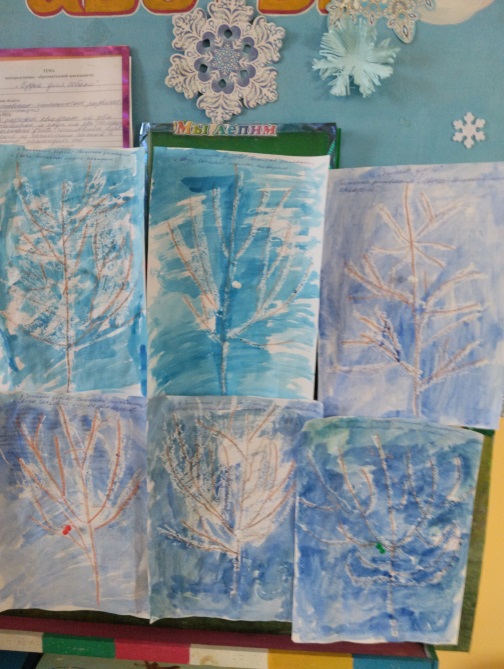 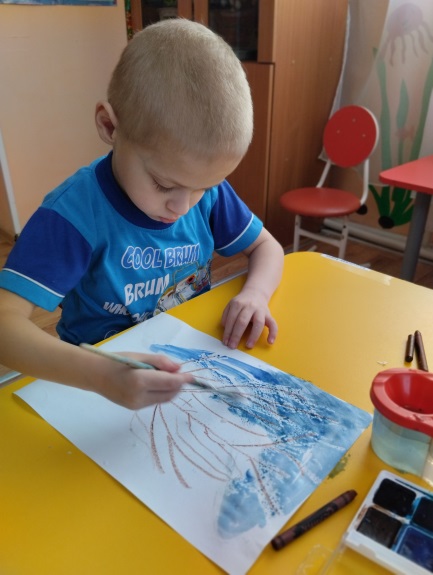 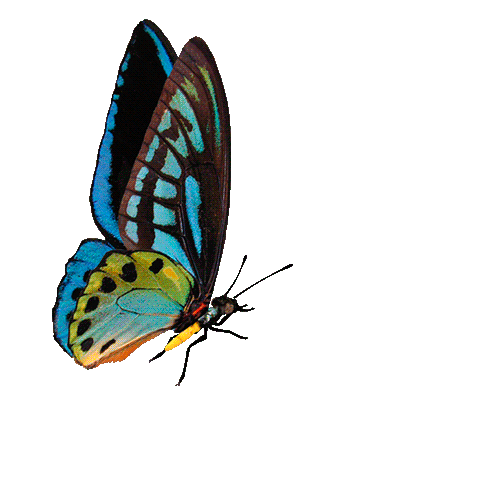 Ладошками
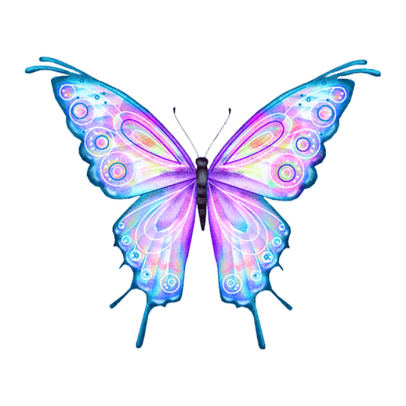 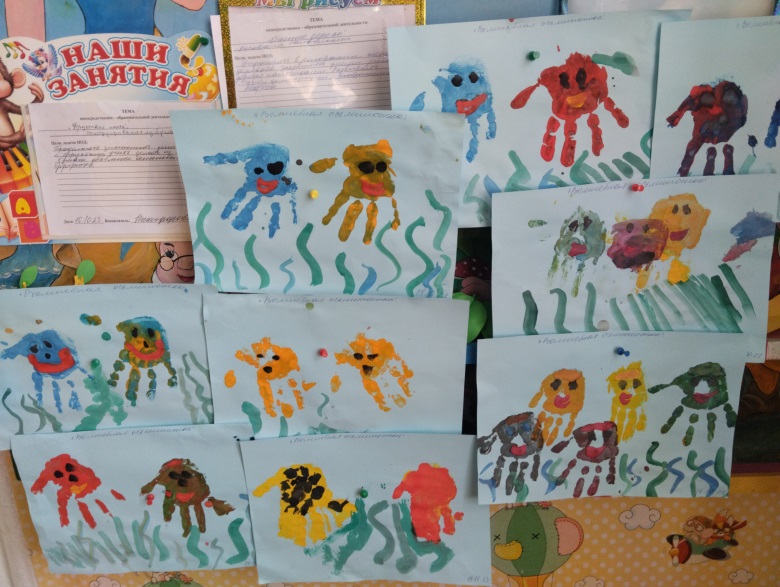 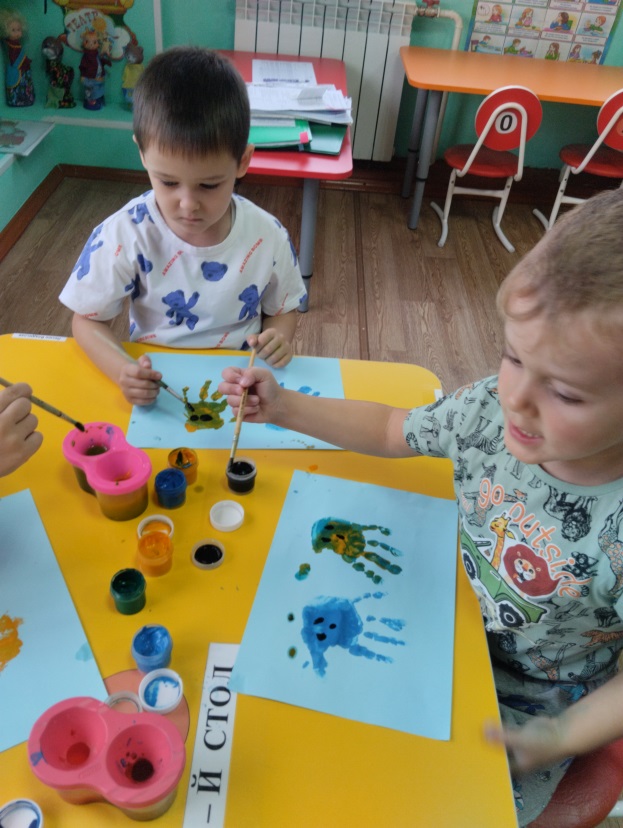 Развивает мелкую моторику и воображение.
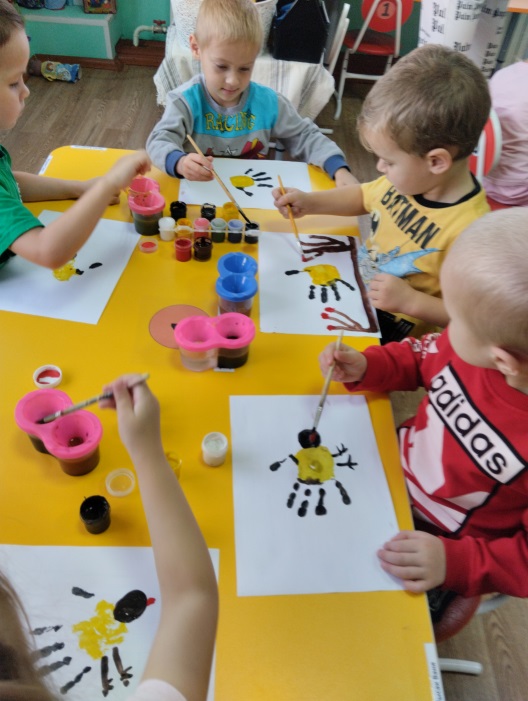 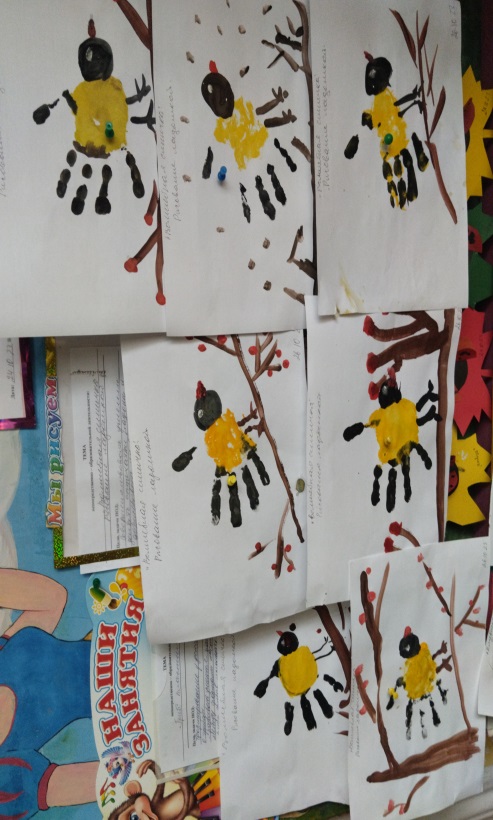 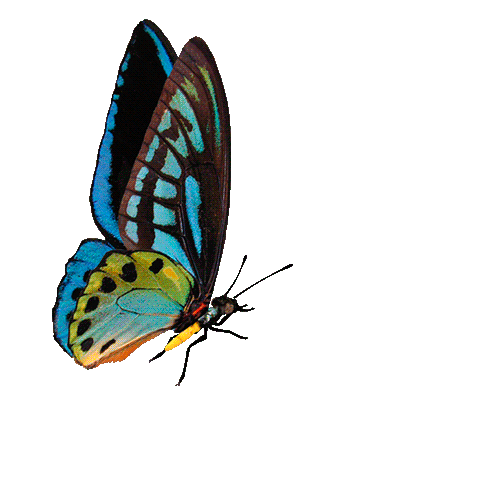 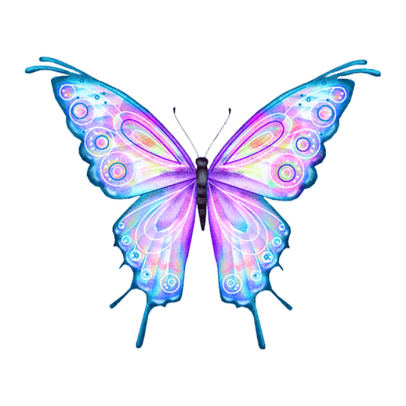 Ладошками
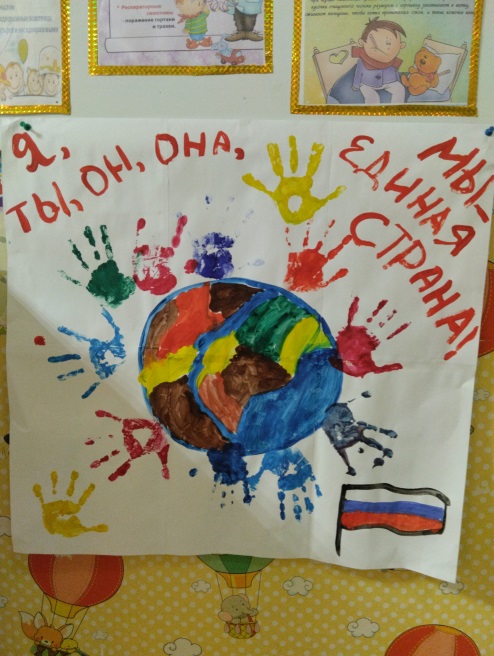 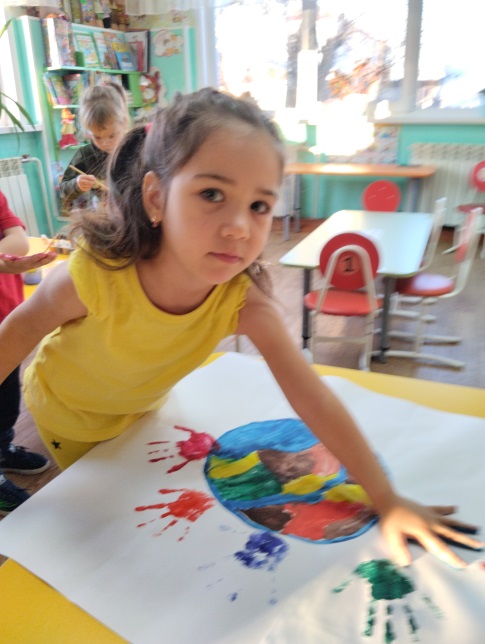 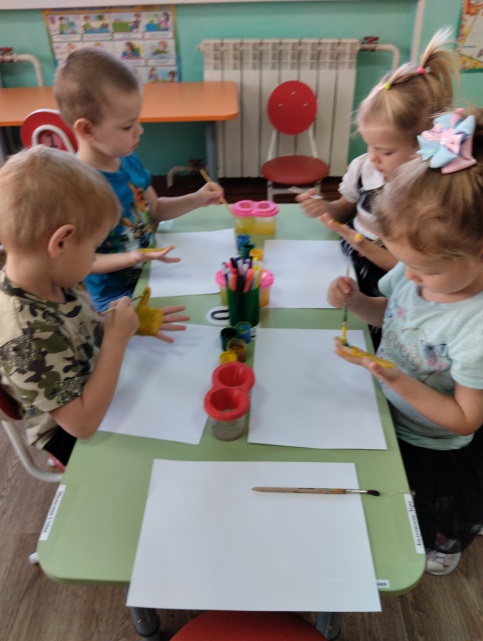 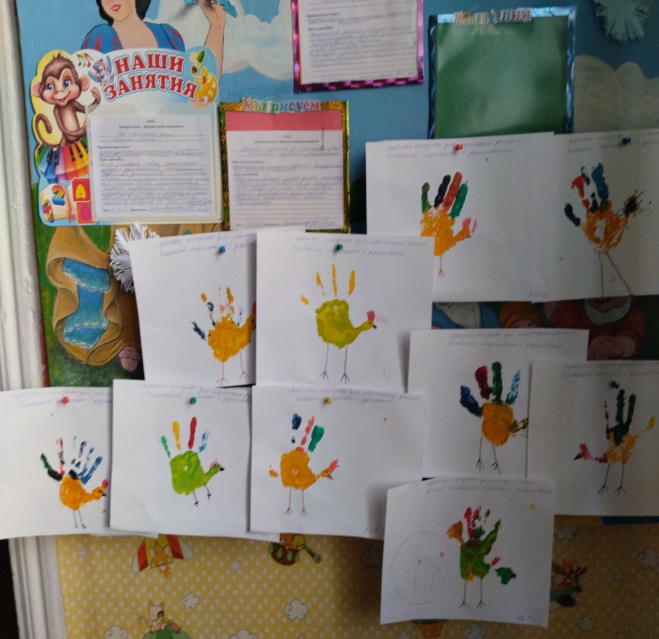 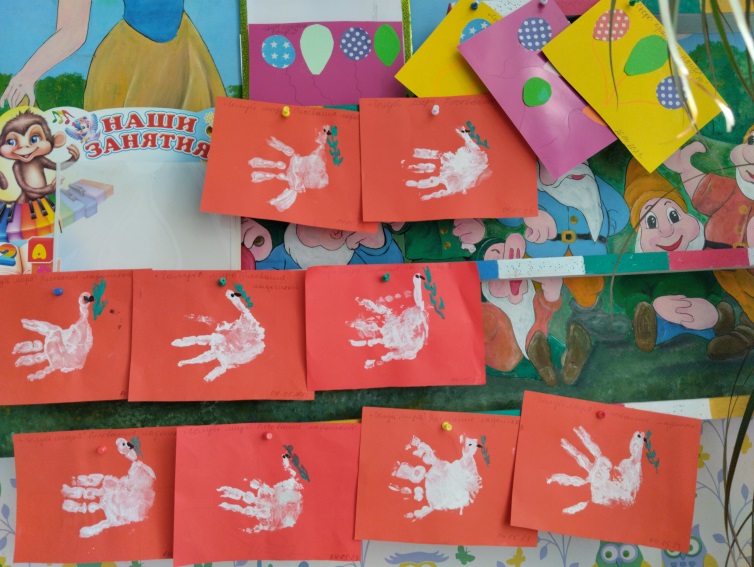 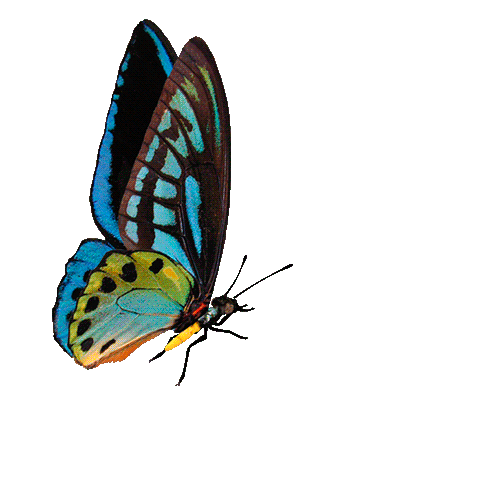 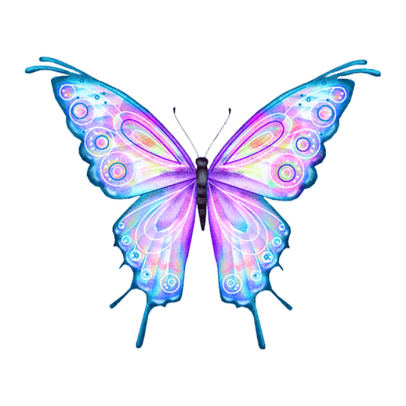 Рисование пальчиками
Развивается мелкая моторика, которая в свою очередь влияет на речь и память малыша. При рисовании пальчиковыми красками так же развивается нервная система ребенка.
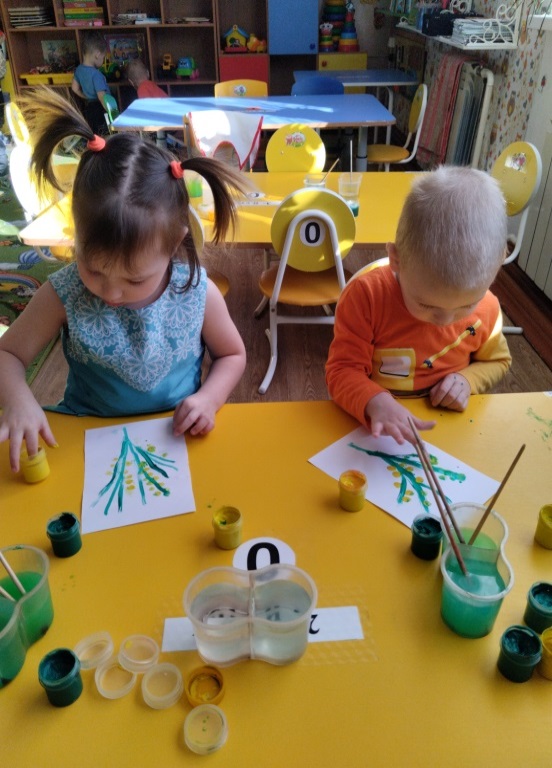 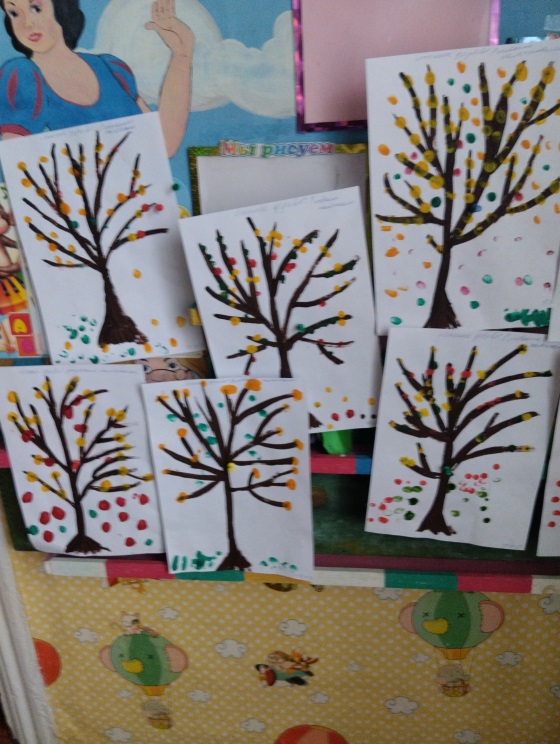 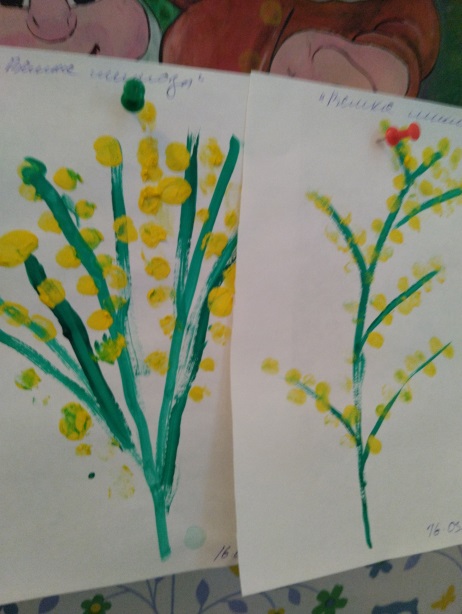 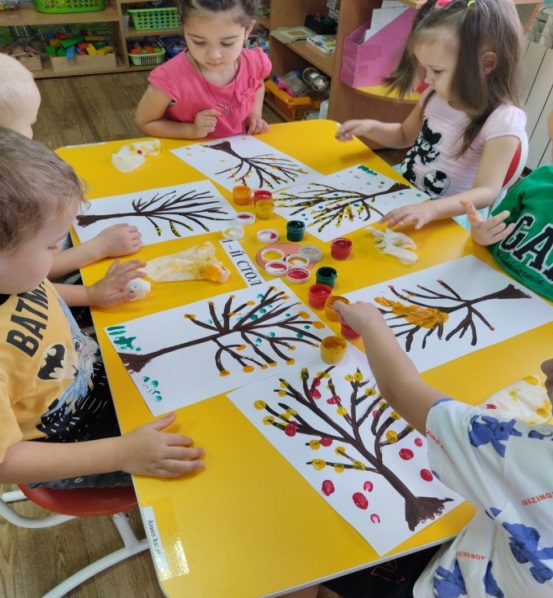 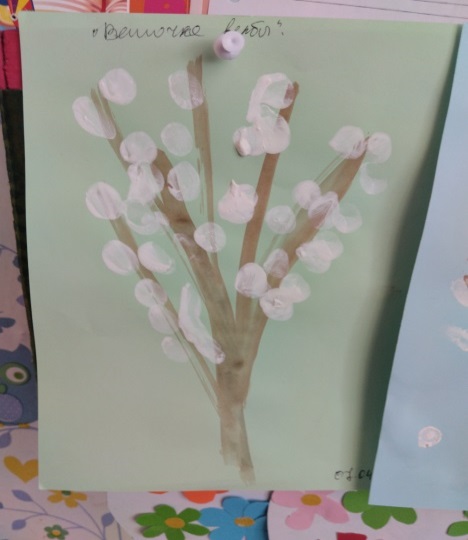 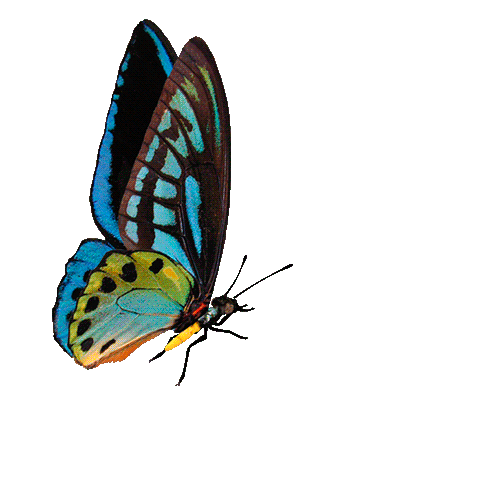 Шаблон, отпечаток веток плюс рисование пальчиками
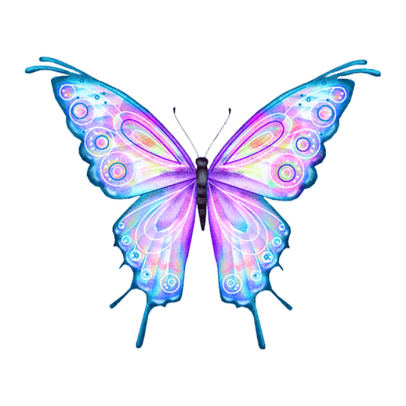 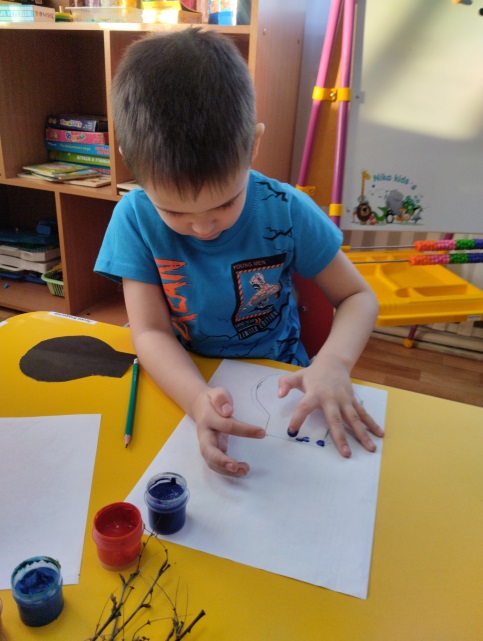 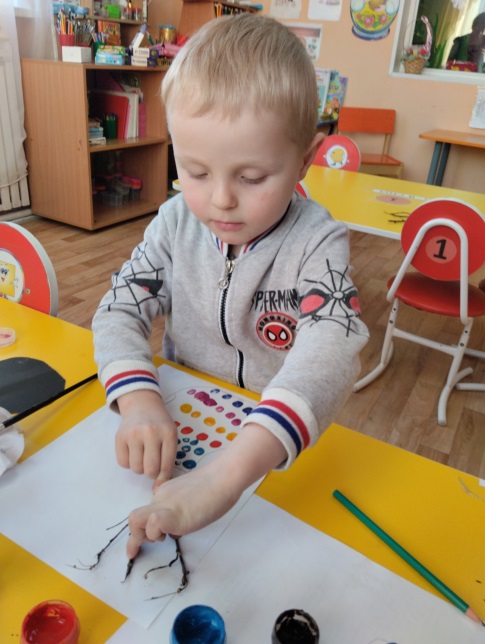 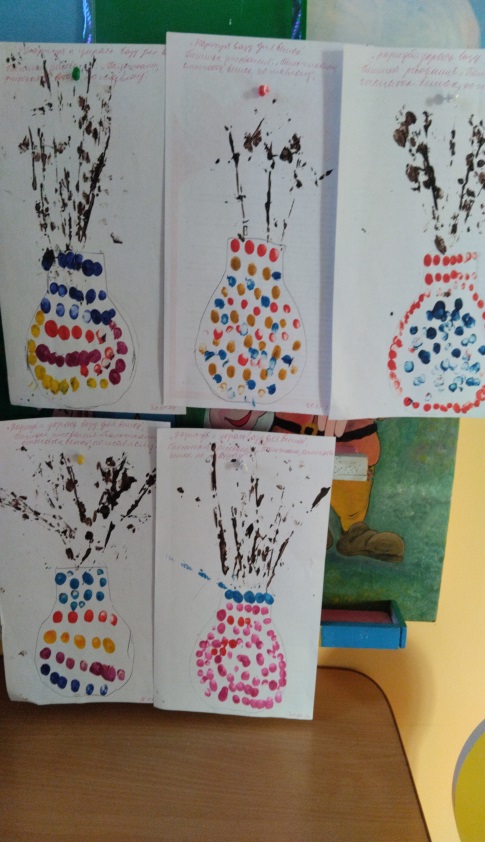 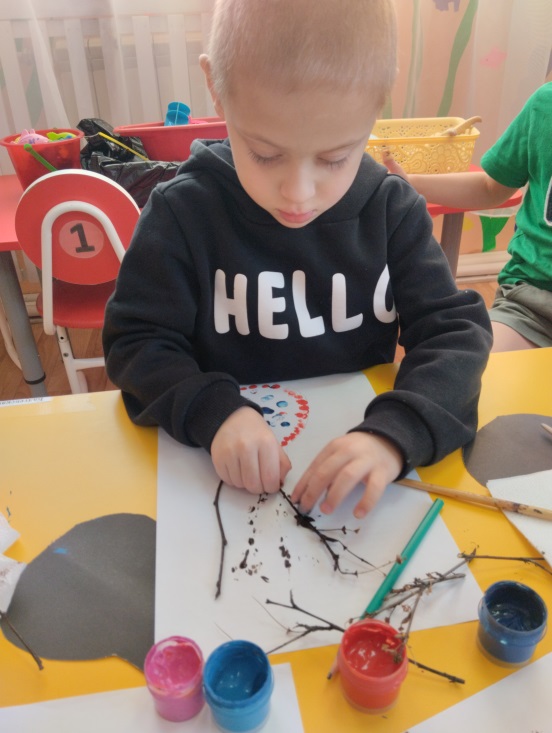 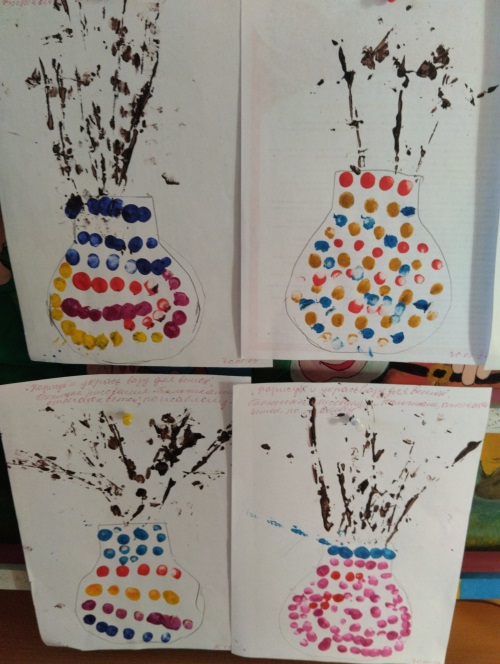 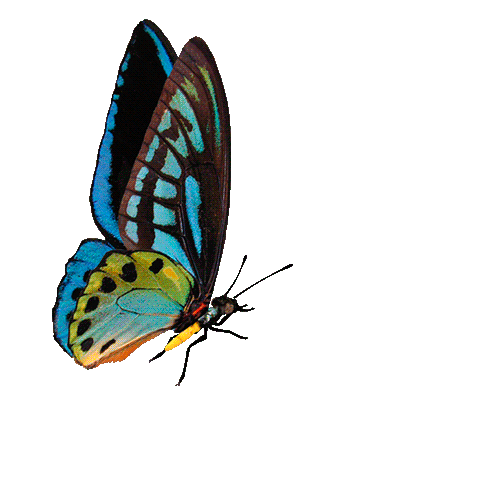 Техника «Импасто»Развивает фантазию,  чувство и видение цвета и формы объектов, их объем.
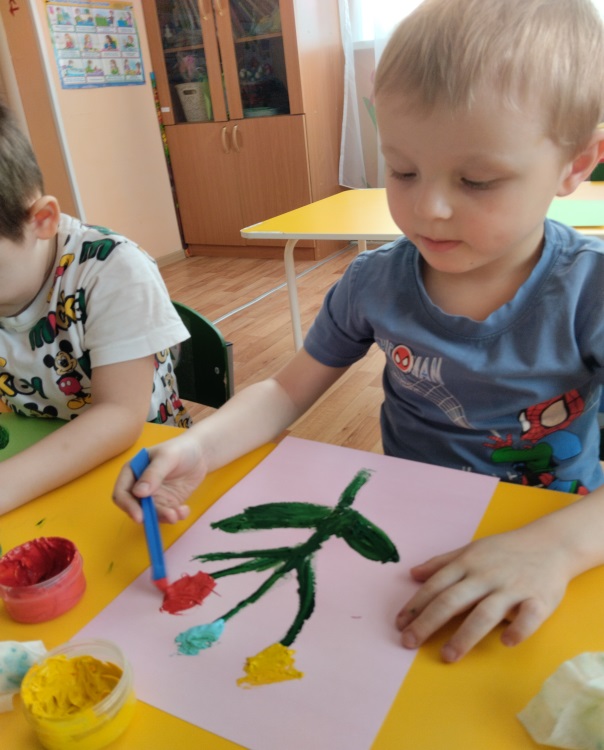 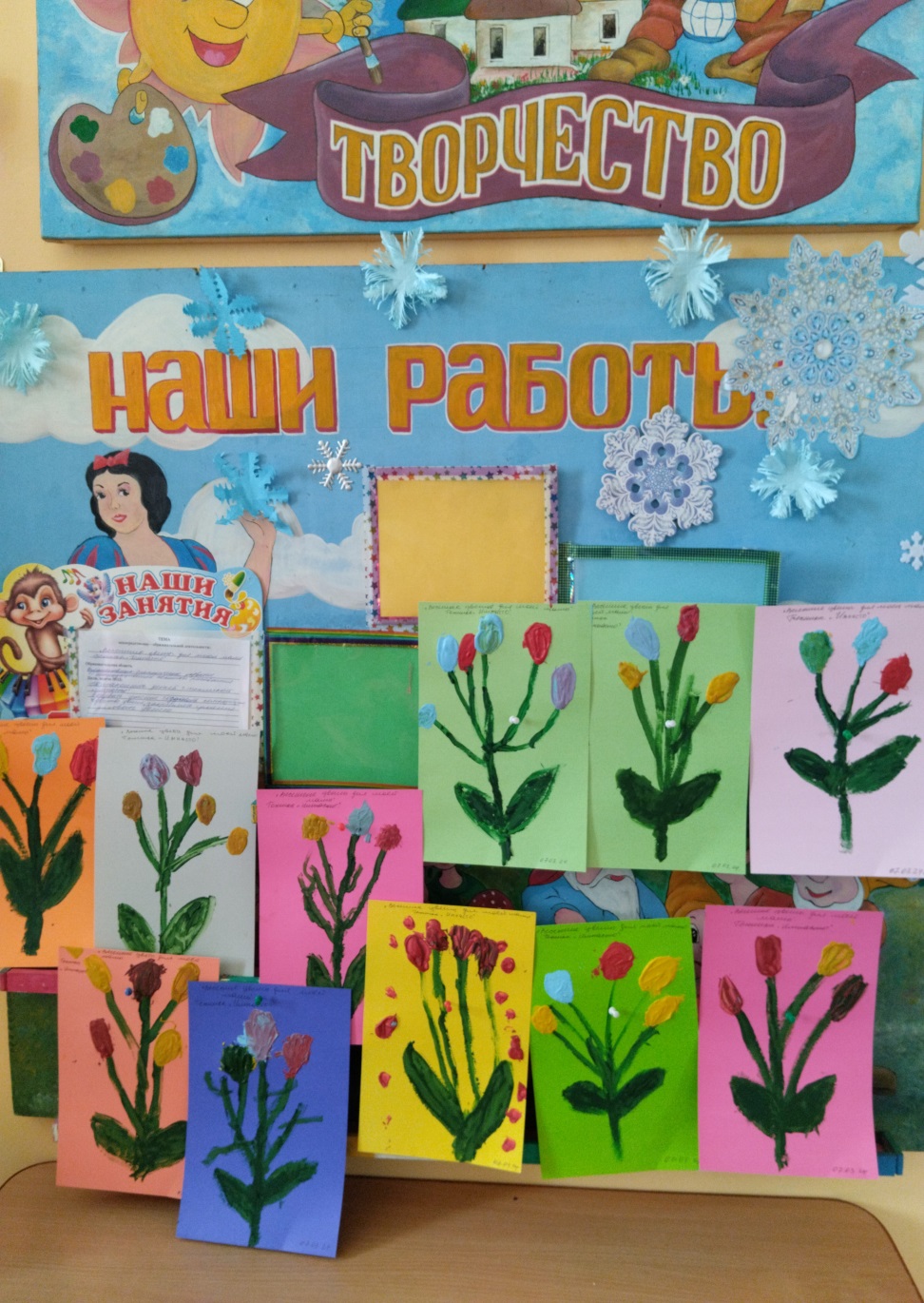 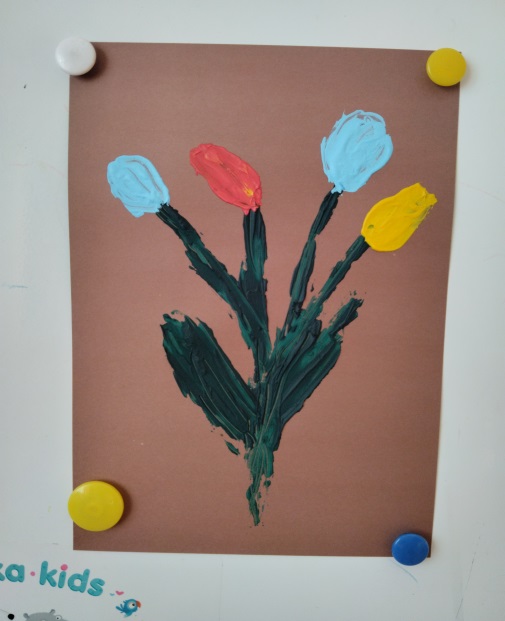 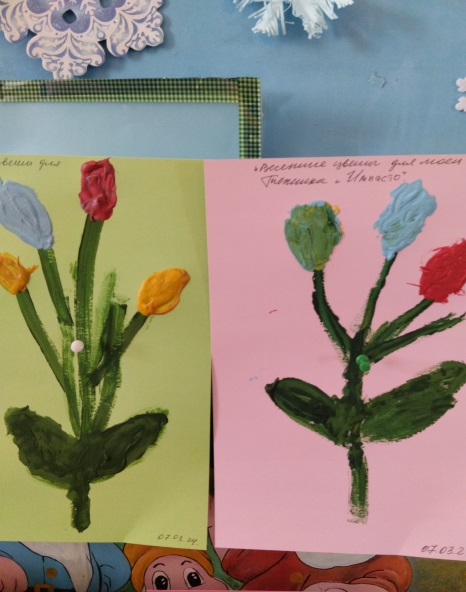 «Пластилинография» Развивает мелкую моторику рук, способствует развитию тактильных ощущений, развивает внимание, любознательность, расширяет представление об окружающем мире.
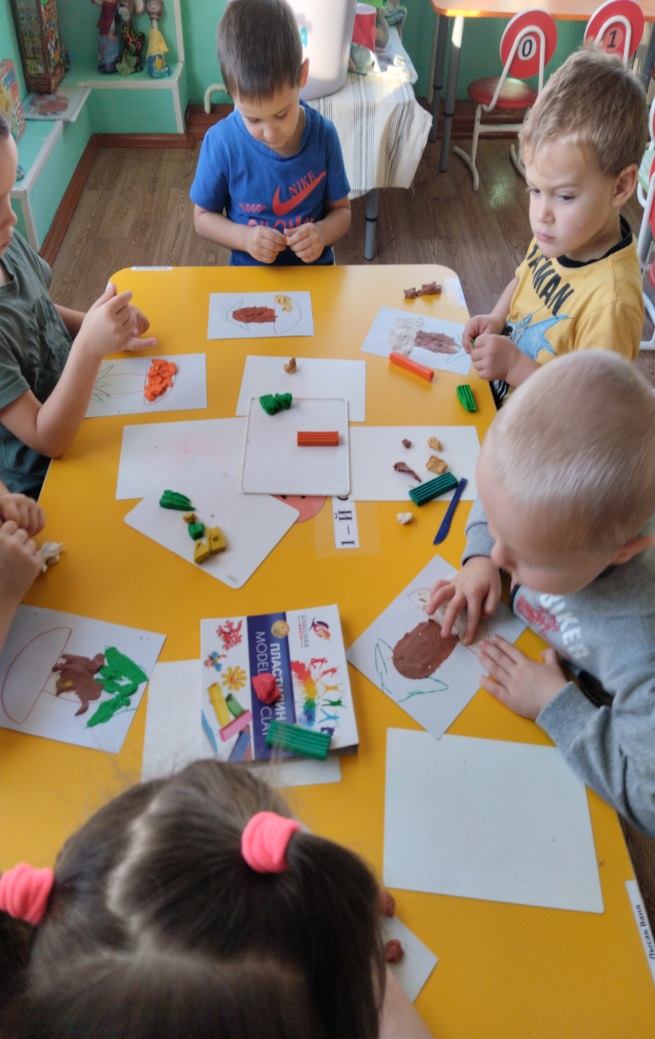 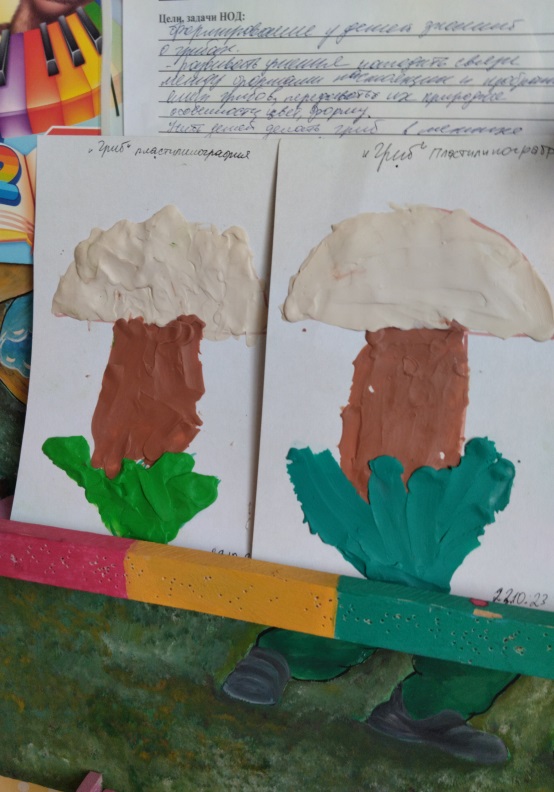 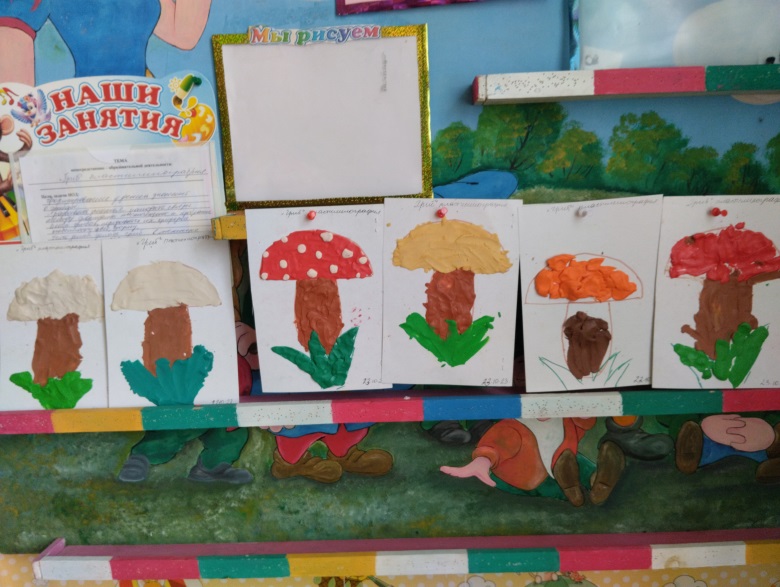 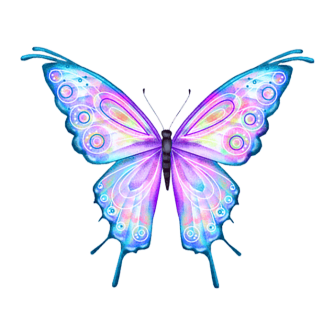 Вывод
Я считаю, что нетрадиционное рисование с детьми дошкольного возраста не только актуально, полезно и эффективно, но и меняет качество детских рисунков. Дети делают множество открытий и создают интересный, оригинальный продукт в виде рисунка. 
В результате целенаправленной и систематической работы получены положительные результаты: дети приобретают знания о свойствах и особенностях традиционных и нетрадиционных изобразительных материалов, используют в своей работе различные техники  и приемы. Работы детей с каждым годом становятся все более выразительными и богатыми по тематике, улучшилось качество изображений, стал заметен более творческий  подход к изобразительной деятельности, также с каждым годом формируются творческие личности. 
Каждая из этих техник - это маленькая игра, которая позволяет детям чувствовать себя раскованнее, смелее, непосредственнее, развивает воображение, дает полную свободу для самовыражения. Кроме того, данные техники очень хорошо развивают мелкую моторику рук, а во время работы
дети получают эстетическое удовольствие.
СПАСИБО ЗА ВНИМАНИЕ!!!
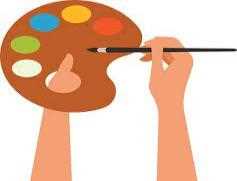